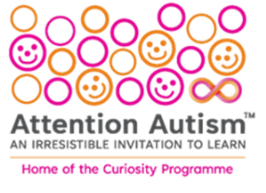 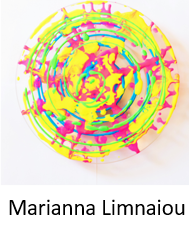 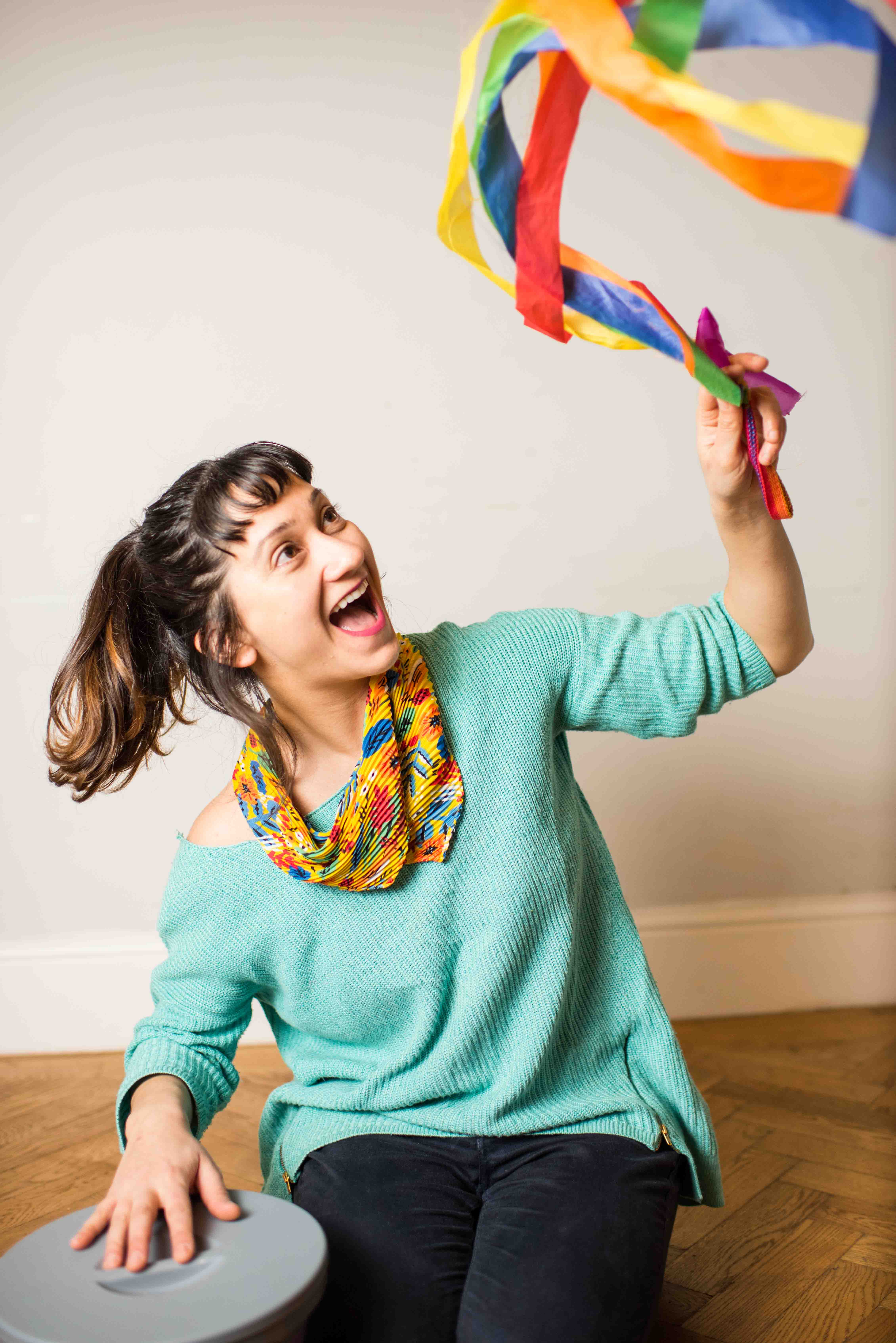 Attention Autism™: Διήμερo workshop πιστοποίησης
Ελάτε να φωτίσουμε με μαγεία τον τρόπο με τον οποίο 
δουλεύουμε με τα παιδιά!

Σε αυτό το διήμερο workshop που θα διεξαχθεί στις 5 & 6 Απριλίου στην αίθουσα εκδηλώσεων του ΣΕΛΛΕ, Κάνιγγος 10 στην Αθήνα, θα καλύψουμε τα 4 στάδια του παγκοσμίως αναγνωρισμένου προγράμματος Attention Autism ™. Θα μοιραστούμε διασκεδαστικές δραστηριότητες, θα δημιουργήσουμε το κατάλληλο περιβάλλον για τα παιδιά και ο κάθε συμμετέχων θα λάβει προσωπικό feedback και πιστοποίηση Level 1 Attention Autism™ Practitioner. To workshop θα διεξαχθεί στην Ελληνική γλώσσα από την Ελληνίδα πιστοποιημένη Attention Autism Advanced Practitioner, Μαριάννα Λημναίου.
Attention Autism™: Διήμερo workshop πιστοποίησης 

Το πρόγραμμα αυτό δημιουργήθηκε από την λογοθεραπεύτρια Gina Davies και χρησιμοποιείται σε σχολεία, ψυχοπαιδαγωγικά κέντρα και κέντρα λογοθεραπείας σε όλο τον κόσμο. Η Μαριάννα Λημναίου, ως Ψυχολόγος, Ειδική Παιδαγωγός Αυτισμού και πιστοποιημένη εκπαιδεύτρια του προγράμματος, θα διεξάγει το workshop στην Ελληνική γλώσσα. 

Αυτή η εκπαίδευση θα δώσει στους συμμετέχοντες πρακτικές λύσεις, παραδείγματα της εφαρμογής του προγράμματος και δεξιότητες, για να προσφέρουν στα παιδιά με αυτισμό, μία ακαταμάχητη πρόσκληση για μάθηση. Το πρόγραμμα Attention Autism στοχεύει στην διδαχή των δεξιοτήτων προσοχής, επικοινωνίας και κοινωνικής αλληλεπίδρασης.

Οι συμμετέχοντες θα μάθουν τις βασικές αρχές του Attention Autism μέσω live δραστηριοτήτων, χρήσης βίντεο από την δουλειά μας με τα παιδιά, ευκαιρίες για πρακτική και βιωματική μάθηση όπως και ιδέες για δραστηριότητες. Ο στόχος μας είναι να μεταδώσουμε στους συμμετέχοντες τις δεξιότητες αυτές που θα χρειαστούν για να εφαρμόσουν το πρόγραμμα στην πράξη με αυτοπεποίθηση και σιγουριά.
Attention Autism™: Διήμερo workshop πιστοποίησης 

ΣΕ ΑΥΤΗ ΤΗΝ ΕΚΠΑΙΔΕΥΣΗ ΘΑ ΚΑΛΥΨΟΥΜΕ:

Τις βασικές ιδέες του προγράμματος Attention Autism

Το πώς θα προσελκύσουμε την προσοχή του παιδιού και το πώς θα διατηρήσουμε και θα μοιραστούμε την προσοχή μας μαζί του 

Το πώς θα βοηθήσουμε το παιδί να κατανοήσει με αυτοπεποίθηση τα μηνύματα μας

Το πώς θα βελτιώσουμε την επικοινωνία μας και πώς θα βοηθήσουμε το παιδί να εκφραστεί αυθόρμητα

Δημιουργικές δραστηριότητες που παροτρύνουν τα παιδιά να επικοινωνήσουν και να μάθουν καινούριες δεξιότητες

Το πώς θα δημιουργήσουμε δραστηριότητες που θα μας κάνουν να διασκεδάσουμε και να χτίσουμε θετικές αναμνήσεις με τα παιδιά
Attention Autism™: Διήμερo workshop πιστοποίησης 

ΣΕ ΑΥΤΗ ΤΗΝ ΕΚΠΑΙΔΕΥΣΗ ΘΑ ΚΑΛΥΨΟΥΜΕ:
Κατά τη διάρκεια της εκπαίδευσης θα εξερευνήσουμε μέσω βιβλιογραφίας και ερευνών το πώς ο αυτισμός μπορεί να επηρεάσει την ανάπτυξη των δεξιοτήτων προσοχής στα παιδιά και το πώς αυτό μπορεί να οδηγήσει σε δυσκολίες μάθησης και ειδικά στην συμμετοχή σε ομάδα. Θα βρούμε τρόπους με τους οποίους μπορούμε να χρησιμοποιήσουμε τα προτερήματα και τα ενδιαφέροντα των παιδιών για να τα βοηθήσουμε να μάθουν καινούριες δεξιότητες. 

Στη συνέχεια θα εξηγήσουμε τα δύο πρώτα στάδια του προγράμματος Attention Autism: ‘Στάδιο 1- Εστίαση Προσοχής’ και ‘Στάδιο 2- Διατήρηση Προσοχής’. Η εκπαίδευση προσφέρει στους συμμετέχοντες πρακτικές και βιωματικές ευκαιρίες για να σχεδιάσουν και να μοιραστούν μεταξύ τους και μαζί μας δραστηριότητες του κάθε σταδίου.  

Στη συνέχεια θα σκεφτούμε τρόπους με τους οποίους μπορούμε να ενθαρρύνουμε τα παιδιά να επικοινωνήσουν μέσα από τις δραστηριότητες μας. Αυτό θα το καταφέρουμε δείχνοντας σεβασμό και αποκτώντας γνώσεις για το πώς να δουλεύουμε με παιδιά που βρίσκονται στο μη λεκτικό, προ-λεκτικό ή λεκτικό στάδιο.
Το πρόγραμμα Attention Autism

ΣΕ ΑΥΤΗ ΤΗΝ ΕΚΠΑΙΔΕΥΣΗ ΘΑ ΚΑΛΥΨΟΥΜΕ:

Θα εστιάσουμε στο πώς μπορούμε να αναπτύξουμε απλή λειτουργική, αυθόρμητη επικοινωνία και κατανόηση με τα παιδιά. Στη βάση του προγράμματος είναι οι διασκεδαστικές εμπειρίες που βοηθάνε τα παιδιά να μοιραστούν στιγμές, να αναπτύξουν δεξιότητες μέσω της βιωματικής μάθησης και ασφαλείς σχέσεις. Αυτές θα λειτουργήσουν ως οχήματα για την βελτίωση του τρόπου αλληλεπίδρασης και επικοινωνίας με τους γύρω τους. 

Στη συνέχεια εξηγούμε και δείχνουμε στην πράξη τα υπόλοιπα στάδια του προγράμματος: ‘Στάδιο 3, Εναλλαγή Προσοχής’ και ‘Στάδιο 4, Εστίαση, Διατήρηση και Εναλλαγή προσοχής με Μετάβαση στον προσωπικό χώρο εργασίας’. 

Θα καλύψουμε επίσης μεθόδους για τον σχεδιασμό και την καταγραφή δραστηριοτήτων και τη χρήση του προγράμματος για εκμάθηση λέξεων, προτάσεων, αριθμών και προσωπικών αναγκών του παιδιού. Οι συμμετέχοντες θα σχεδιάσουν και θα μοιραστούν τις δραστηριότητες τους και στο τέλος θα λάβουν πιστοποίηση Level 1 Attention Autism Advanced Practitioner.
Η εκπαίδευση είναι ιδανική για:

Η εκπαίδευση πιστοποίησης: ‘Attention Autism™’ είναι ιδανική για επαγγελματίες που θέλουν να εκπαιδευτούν στην εφαρμογή των τεσσάρων σταδίων του προγράμματος Attention Autism. 
Η εκπαίδευση αφορά: λογοθεραπευτές, παιδαγωγούς, βοηθούς Ειδικής Αγωγής, ψυχολόγους και εργοθεραπευτές.